TYT  (1.OTURUM)
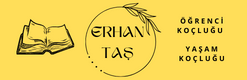 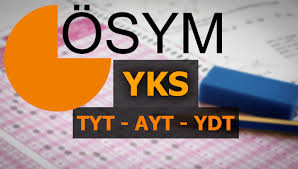 2023-2024 tyt – ayt   sunumu
NASIL BİR SINAV
AYT (2. OTURUM)
YDT  (3. OTURUM)
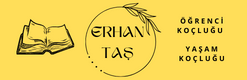 2024 TYT –AY NE ZAMAN ?
2024 TYT = 08 HAZİRAN 2024
2024 AYT = 09 HAZİRAN 2024
2024 YDT = 09 HAZİRAN 2024
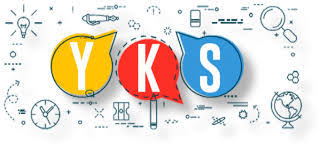 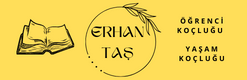 YKS’YE İLİŞKİN TEMEL İLKELER
ÜNİVERSİTEYE GİRİŞ SINAVLARI 2 OTURUM ŞEKLİNDE OLUR
1. OTURUM TEMEL YETERLİLİK TESTİ (TYT)
2. OTURUM ALAN YETERLİLİK TESTİ (AYT)
TYT’NİN AĞIRLIĞI % 40
AYT’NİN AĞIRLIĞI % 60
OKULDAN GELEN EN YÜKSEK PUAN 60 EN DÜŞÜK PUAN 30’DUR
MESLEK LİSELERİ 2 YILLIK ÖN LİSANS TERCİHLERİNİ EK PUANLI BAŞARI SIRASINA GÖRE YAPAR
MESLEK LİSELERİ 4 YILLIK BÖLÜMLER İÇİN EK PUAN ALMAZ SADECE -M.T.O.K- HAKLARI VARDIR
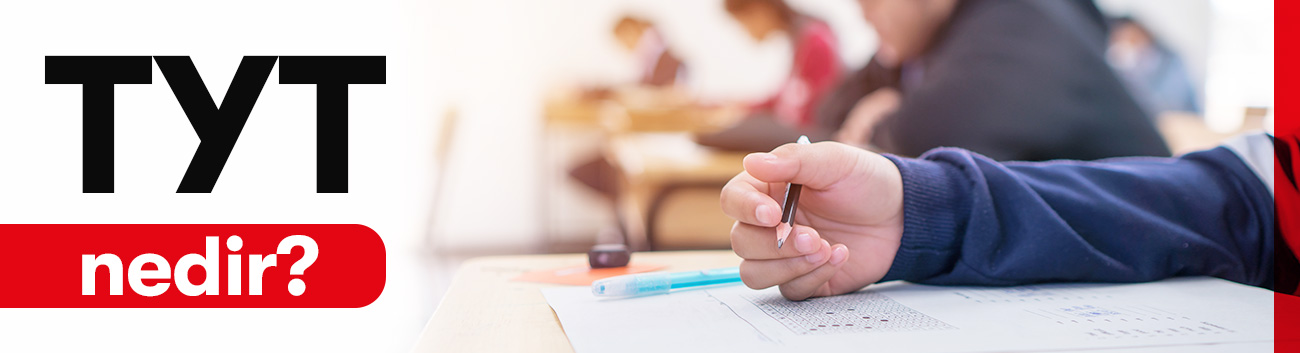 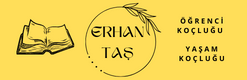 TYT (TEMEL YETERLİLİK TESTİ)
TÜRKÇE 
TEMEL MATEMATİK  
FEN BİLİMLERİ  
SOSYAL BİLİMLER 

       TESTLERİNDEN OLUŞUR
BÜTÜN 
         ADAYLARIN 
         TYT’YE GİRMESİ  
        ZORUNLUDUR
TOPLAM 
       120 SORU VARDIR
 
SÜRE 
       165 DAKİKADIR
SINAV SONUNDA 
         TEK BİR PUAN TÜRÜ (TYT) 
         HESAPLANIR
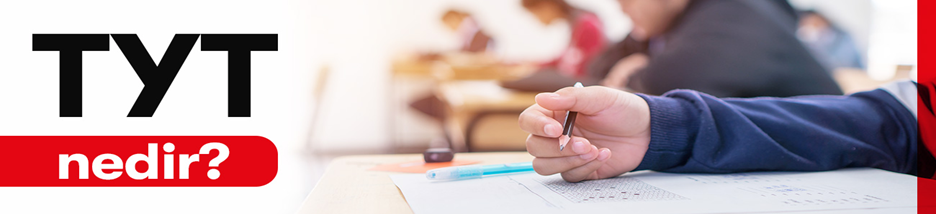 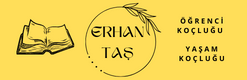 TYT (TEMEL YETERLİLİK TESTİ)
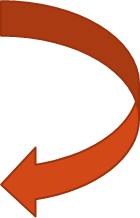 TYT’DE ÖNEMLİ OLAN 

SORUYU 

DOĞRU OKUMAK 

DOĞRU ANLAMAK

VE 

DOĞRU  YORUMLAMAKTIR
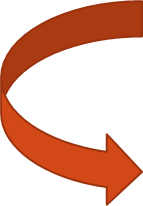 TYT ’ DE %40 KONU ÇALIŞILMALI
%60 SORU ÇÖZÜLMELİ
TYT İYİCE OTURMADAN AYT ÇALIŞILMAMALI
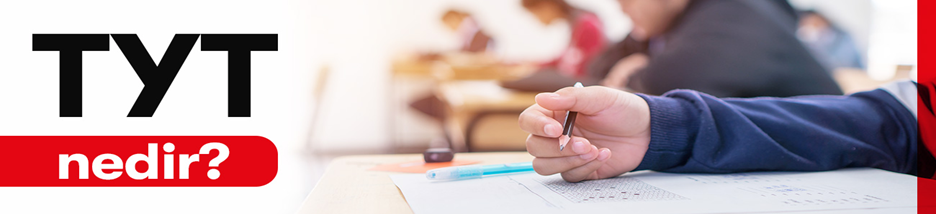 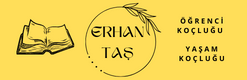 TYT (TEMEL YETERLİLİK TESTİ)
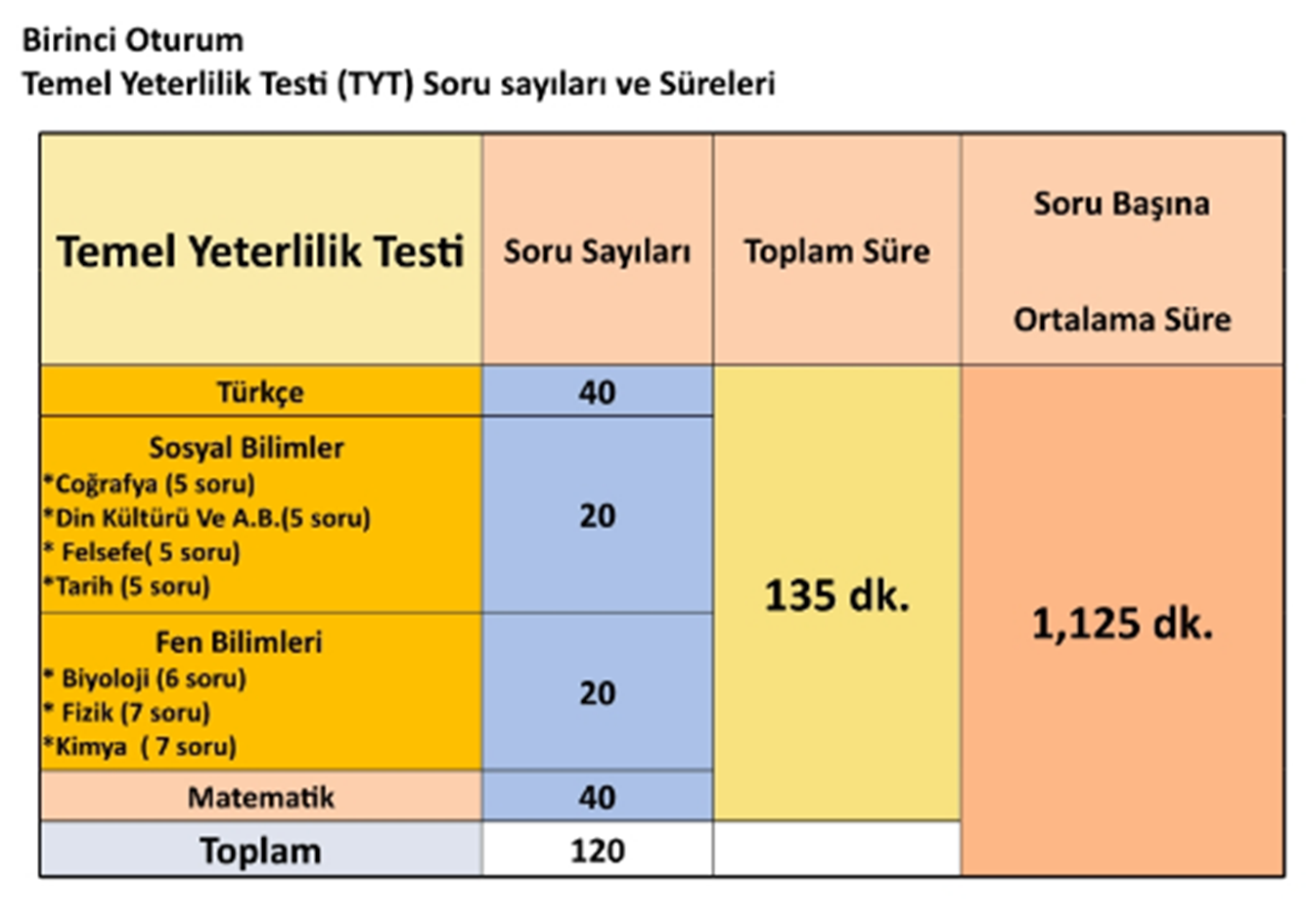 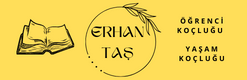 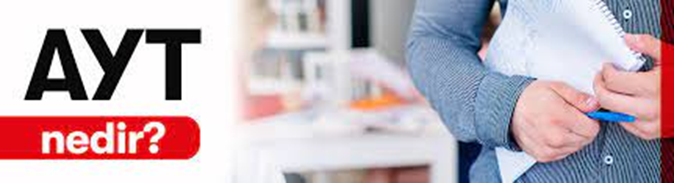 aYT (alan YETERLİLİK TESTİ)
2024 YKA 
     HAZİRANIN İLK 
     HAFTASINDA 
     UYGULANIR
TÜM 
     OTURUMLARIN 
     SONUNDA 
     4 FARKLI 
     PUAN TÜRÜ 
    OLUŞACAKTIR
PAZAR GÜNÜ 
     ÖĞLEDEN SONRA 
      DİL SINAVI 
      UYGULANACAKTIR
4 TEST 
      TEK OTURUM    
      ŞEKLİNDE YAPILIR
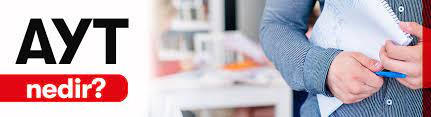 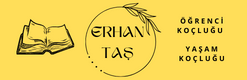 AYT (ALAN YETERLİLİK TESTİ)
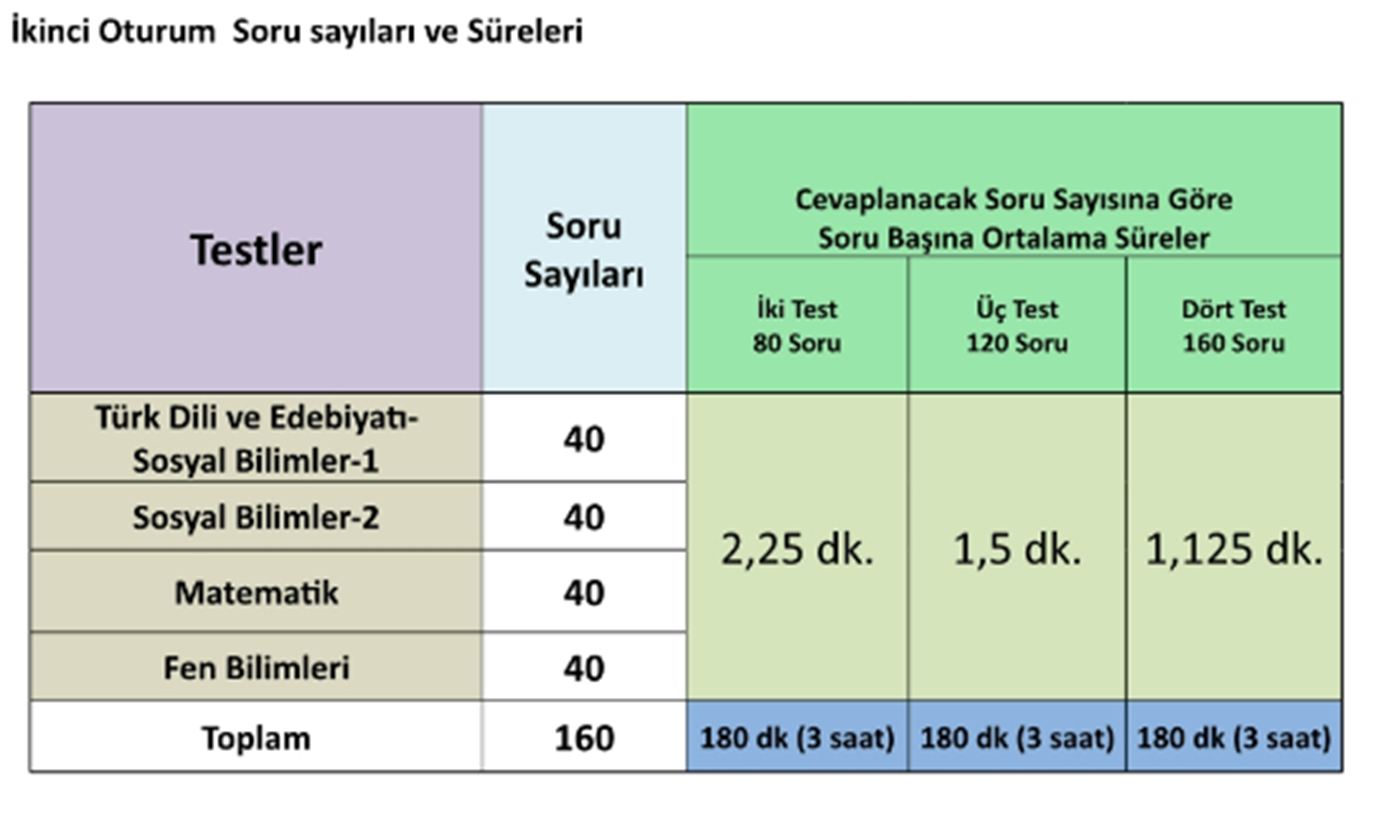 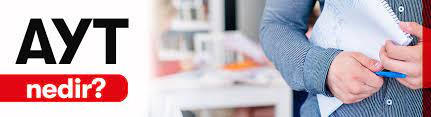 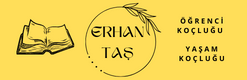 AYT (ALAN YETERLİLİK TESTİ)
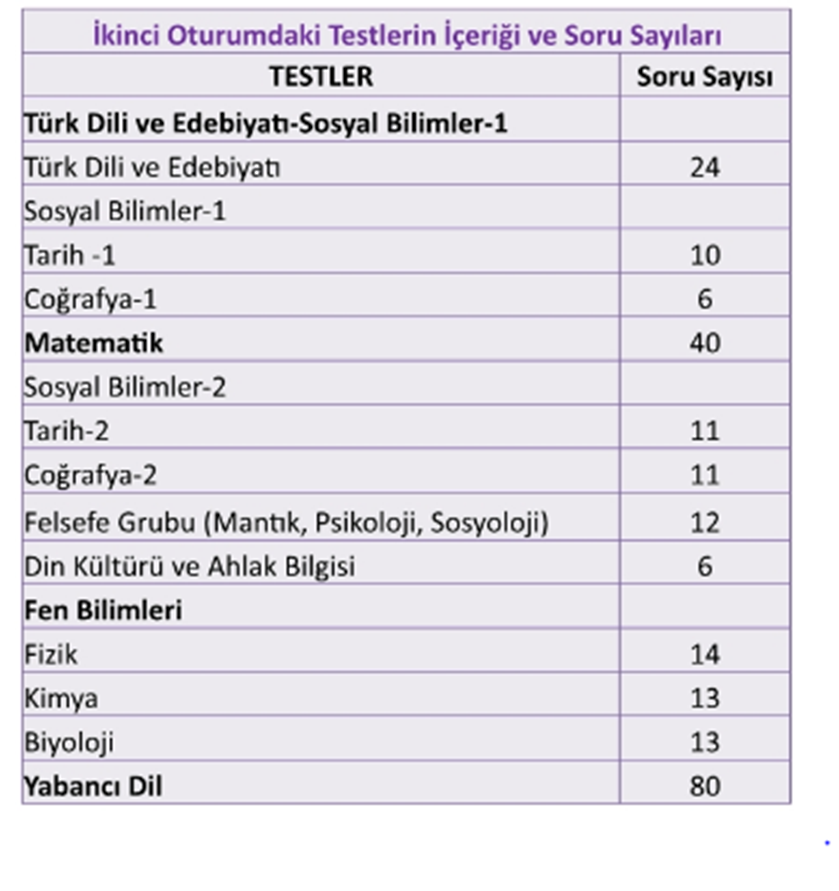 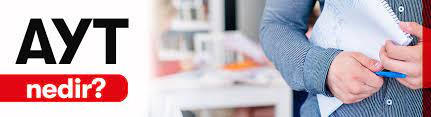 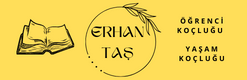 AYT (ALAN YETERLİLİK TESTİ)
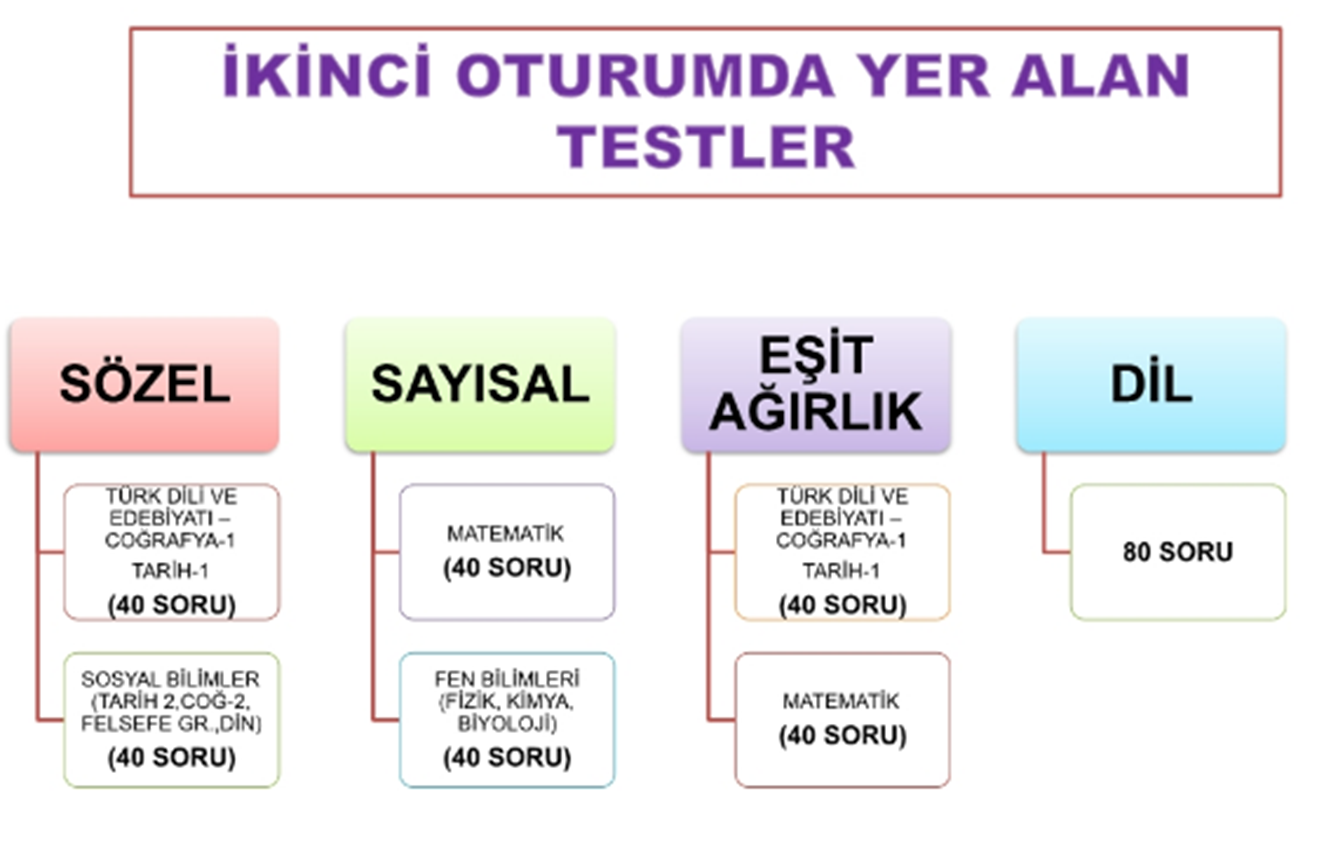 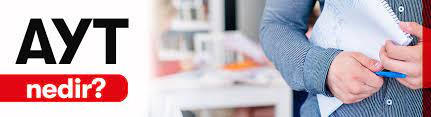 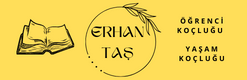 AYT (ALAN YETERLİLİK TESTİ)
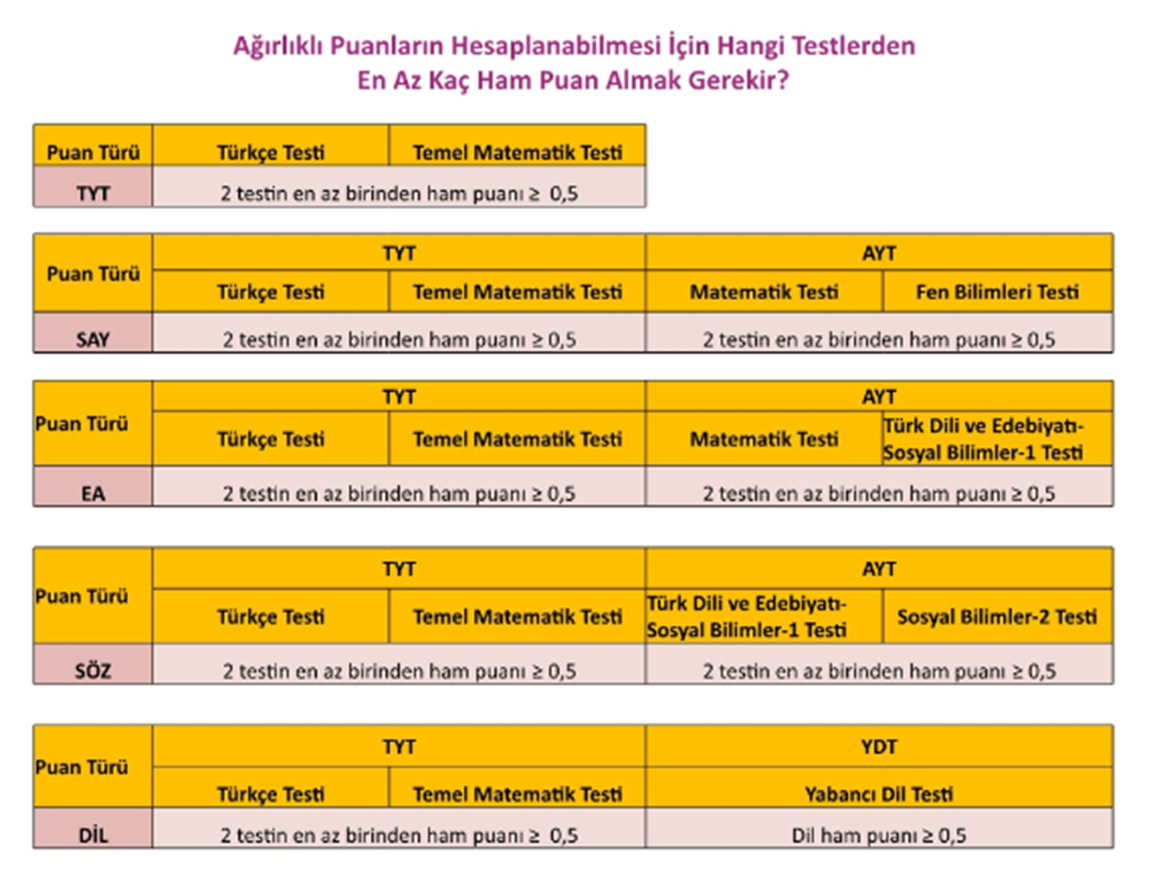 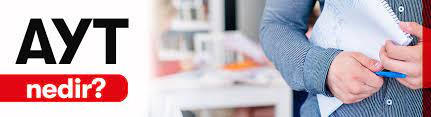 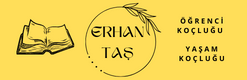 AYT ALAN YETERLİLİK TESTİ
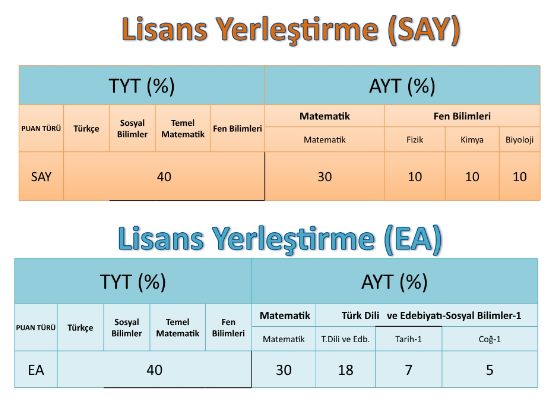 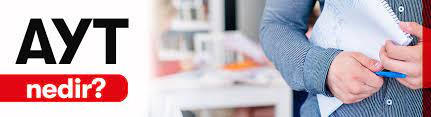 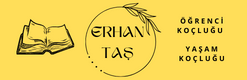 AYT ALAN YETERLİLİK TESTİ
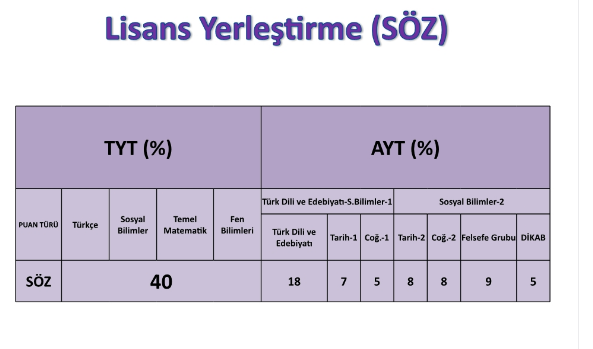 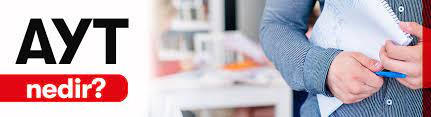 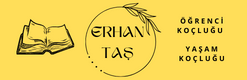 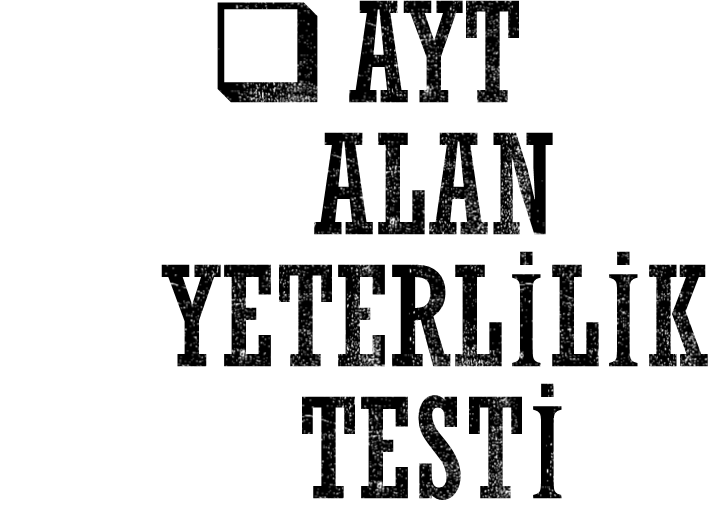 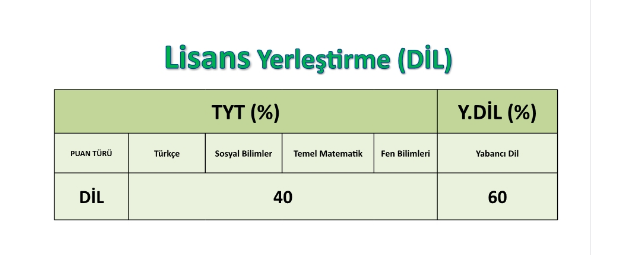 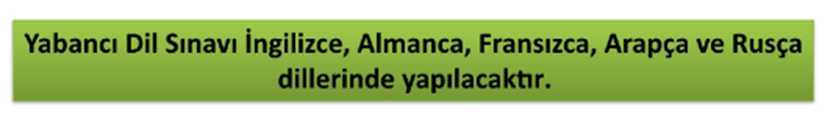 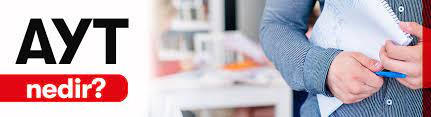 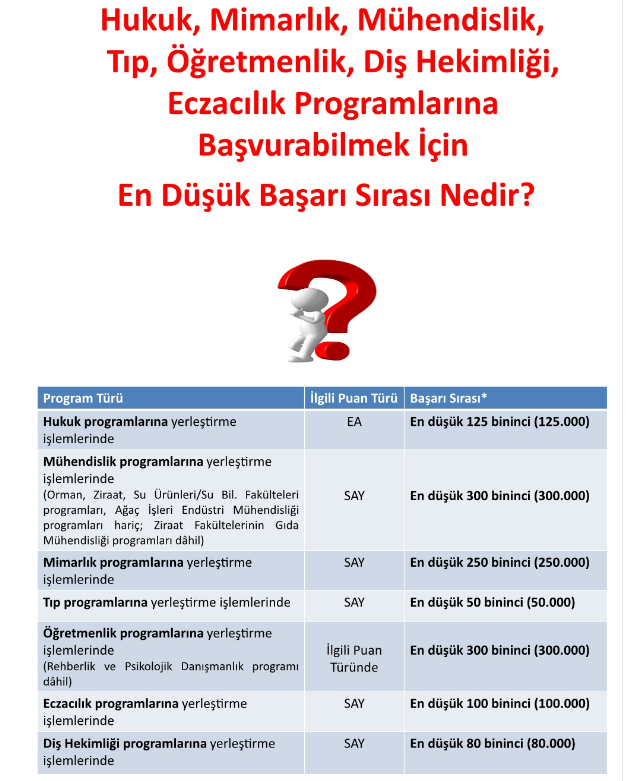 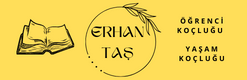 AYT (ALAN YETERLİLİK TESTİ)
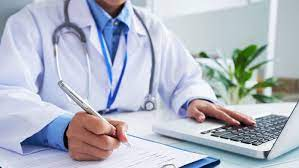 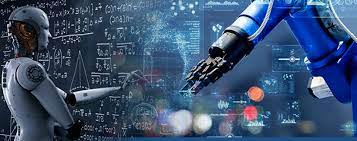 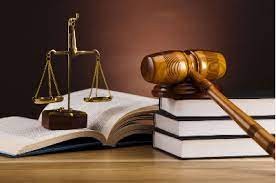 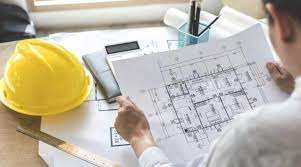 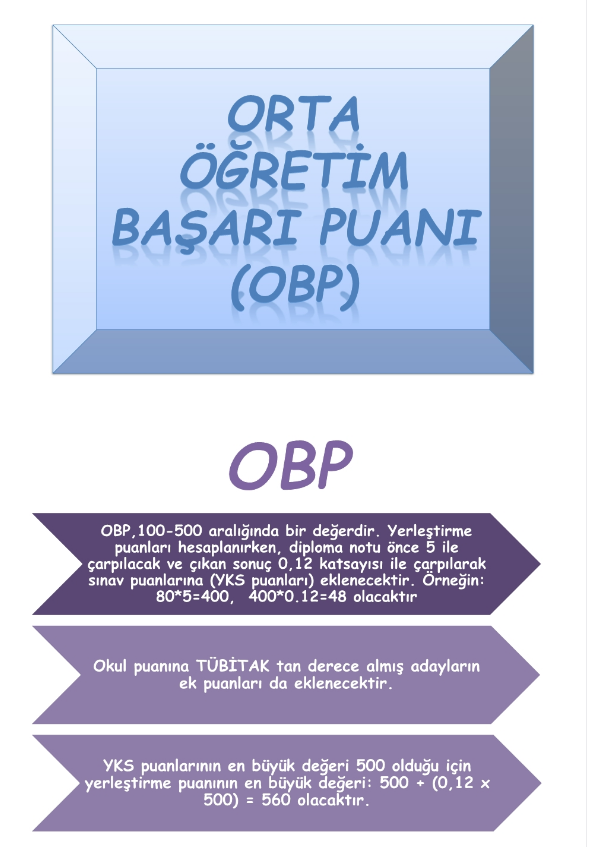 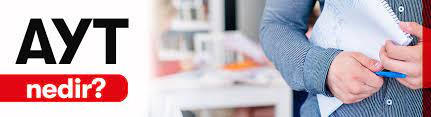 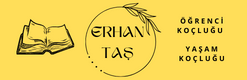 AYT (ALAN YETERLİLİK TESTİ)
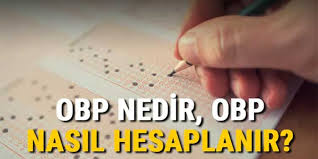